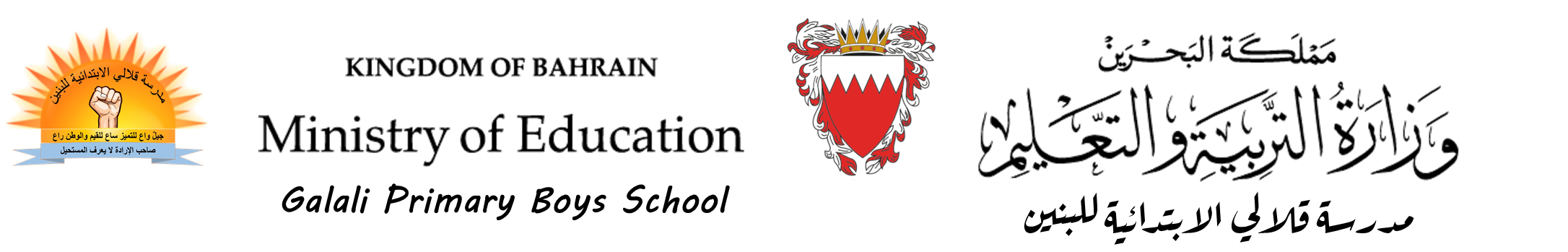 الصحاري الحارة والباردة 1
الهدف التعليمي: أن نُحدد صفات الصحراء الحارة والصحراء الباردة.
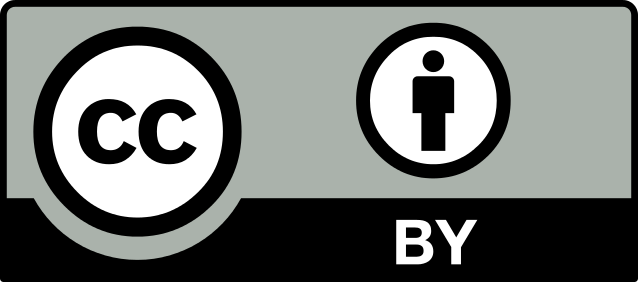 الصحاري 
الـحارة و البـاردة
إعداد: أ. سمر عبدالله القطان
ما هي الصحراء الحارة ؟
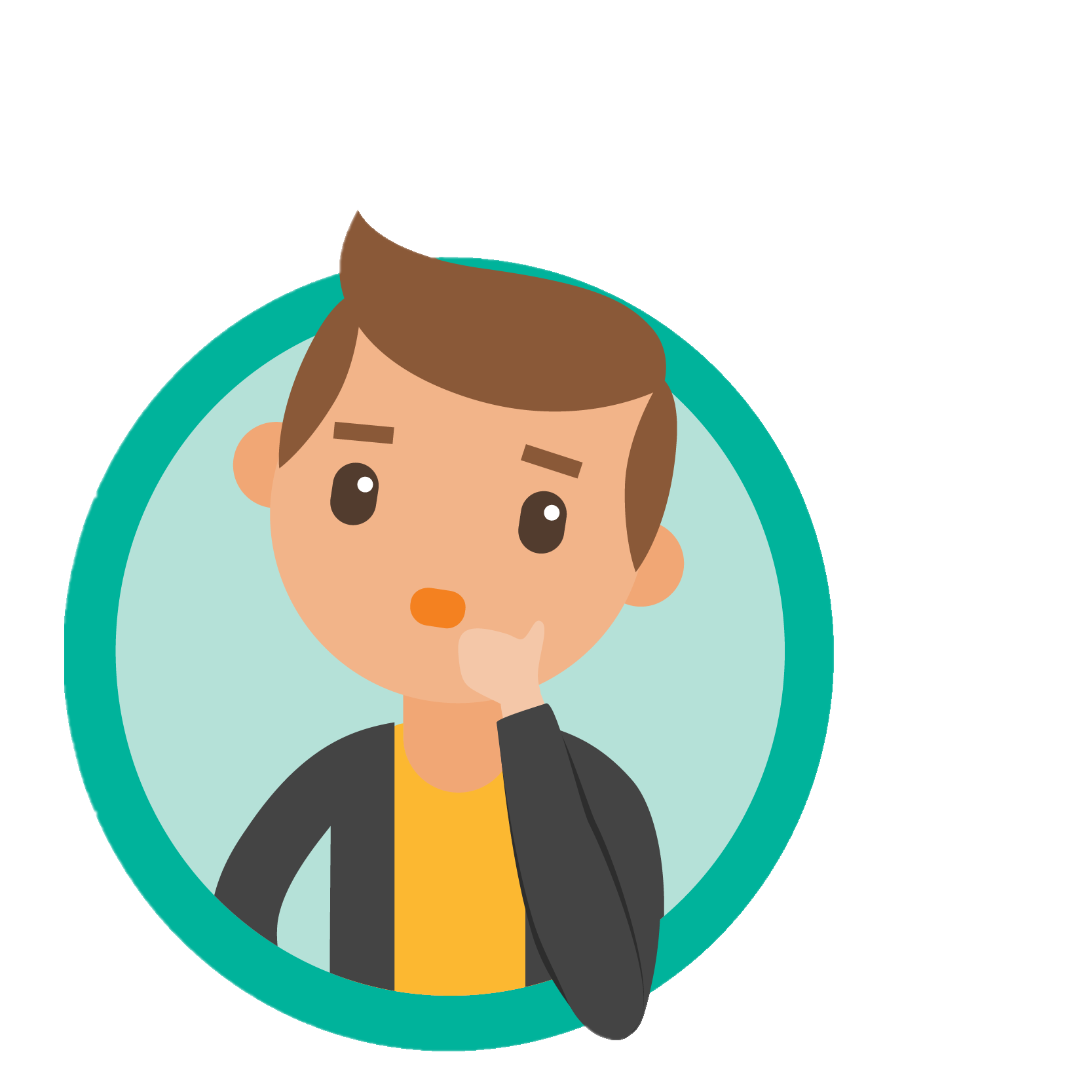 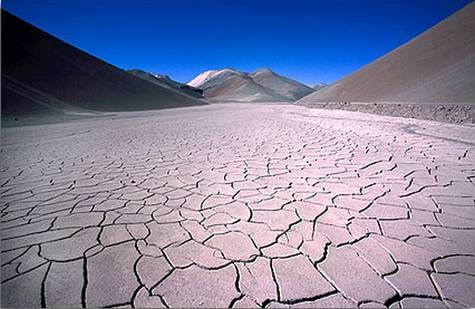 هو موطن جاف
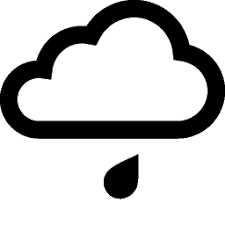 أمطاره قليلة جداً
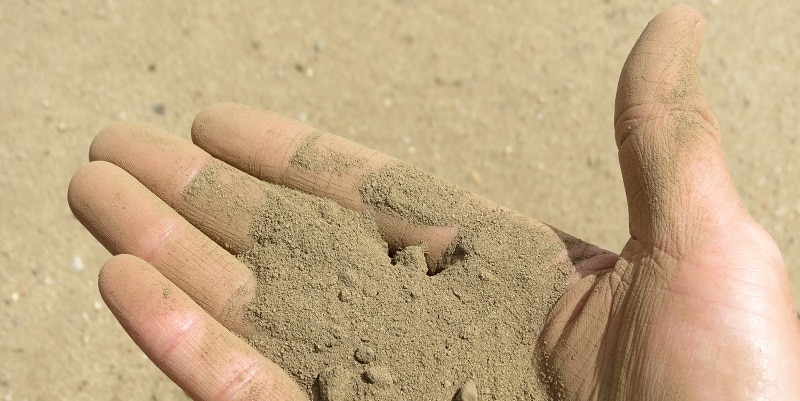 تربتها رملية و صخرية
باردة في الليل
حارة في النهار
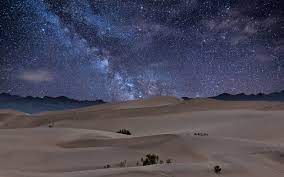 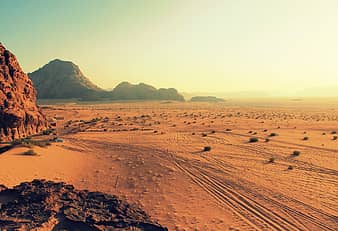 ما هي الصحراء الباردة ؟
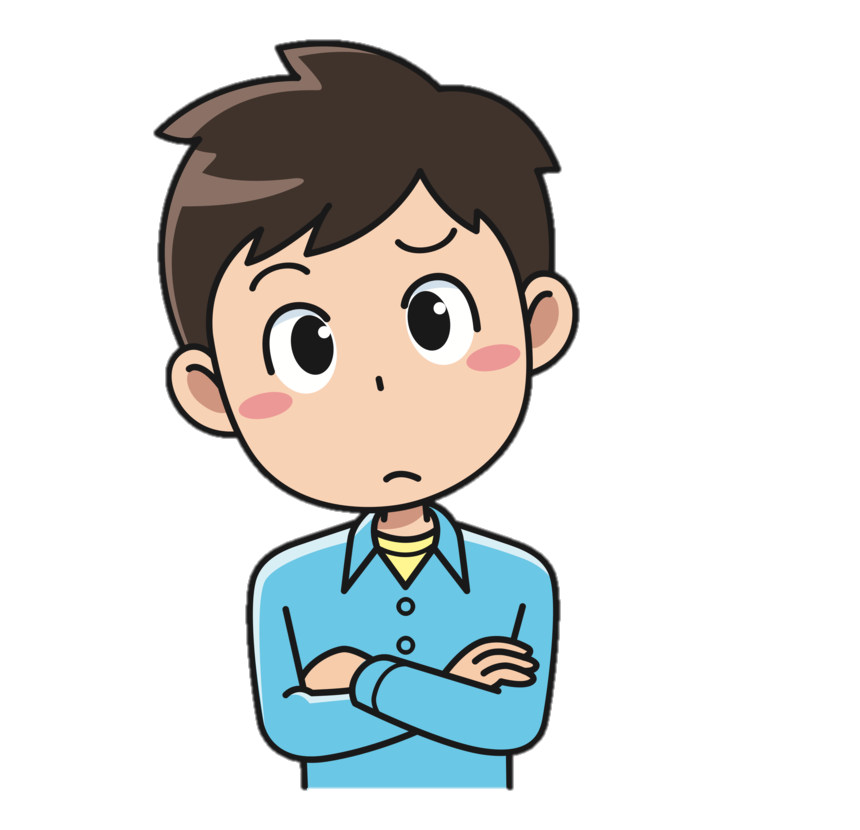 صحراء باردة ، لكنها جافة
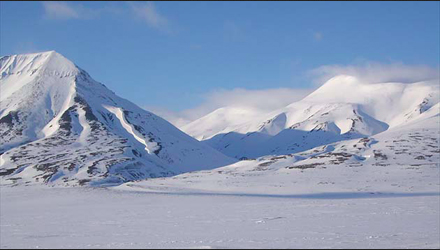 تقع بالقرب من القطب الشمالي
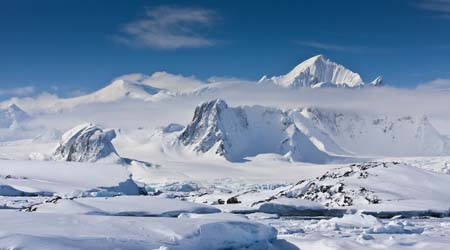 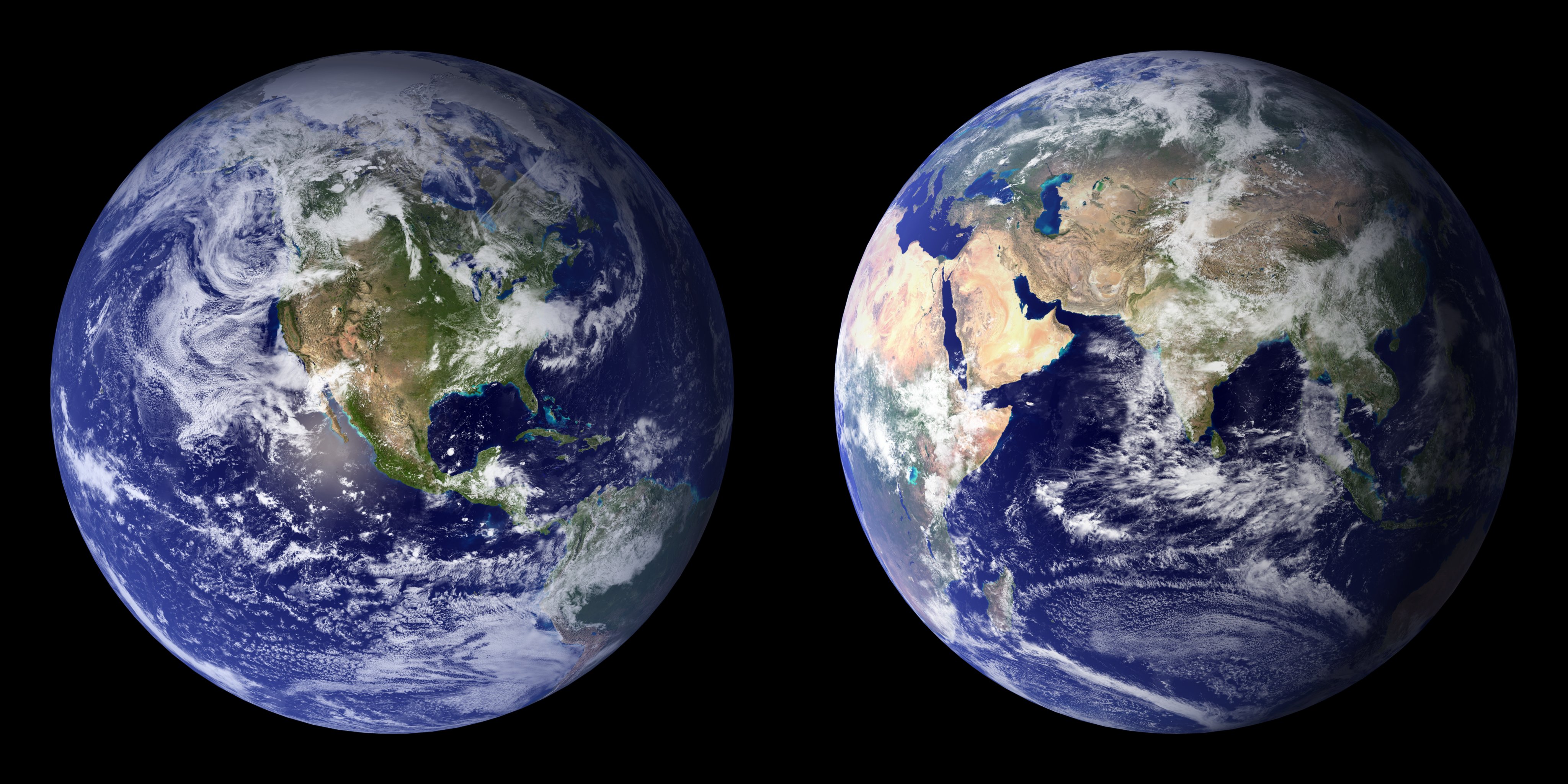 محطة التقييم !
حدد كلٍ من صفات الصحراء الحارة والصحراء الباردة مما يلي:
تربة رملية وصخرية – تقع بالقرب من القطب الشمالي – موطن جاف – باردة في الليل – باردة وجافة – أمطار قليلة جدًا – حارة في النهار
الصحراء الباردة
الصحراء الحارة
الإجابات: